Проблемы информатизации процессафиксации охранной маркировки В ГЦТМ
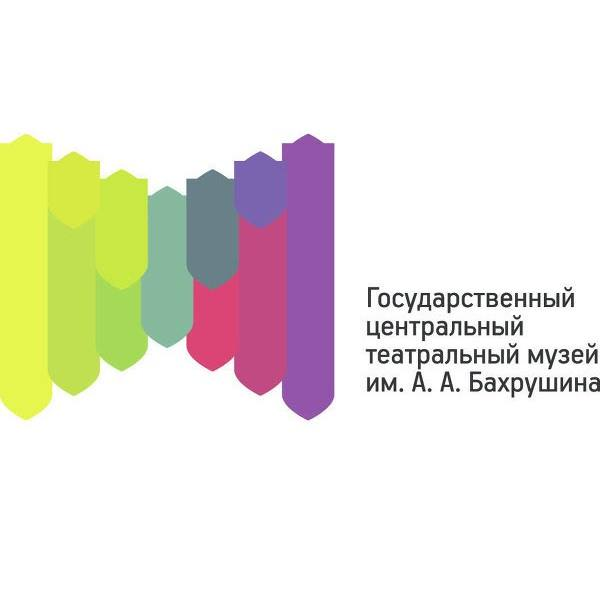 А. Ю. Фенина, специалист по обеспечению сохранности музейных предметов
 ГЦТМ им. А. А. Бахрушина
Сектор современных технологий и маркировки музейных предметов
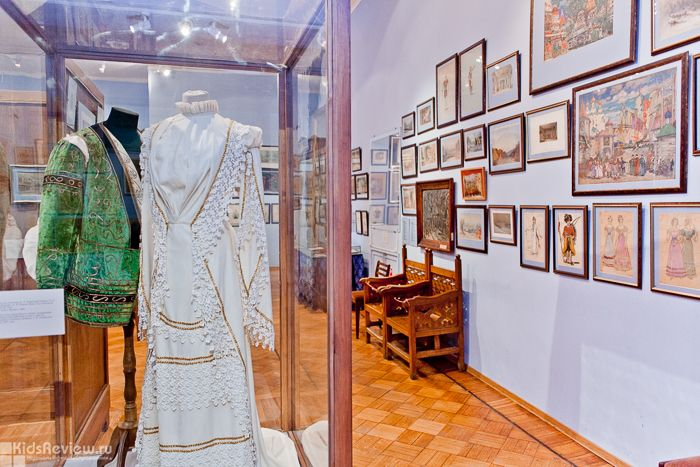 Разработка и внедрение современных технологий и методик маркировки, обеспечивающих учёт, идентификацию, сохранность и безопасность музейных предметов, находящихся в фондах музея.
Проблемы
Возросший объём  цифровой информации и проблема его отбора для хранения

Отсутствие инструкций по оцифровке

Отсутствуют инструкции по учёту и хранению оцифрованной информации

Отсутствие регламента по обеспечению сохранности и доступности оцифрованной информации

Финансирование
[Speaker Notes: цифровая информация]
Отсутствие определения «цифровой страховой копии» музейного предмета
ГОСТ Р 33.505-2003 

копия документа: Копия, возникшая в результате копирования оригинала, письменного или устного текста, музыки, шумов, изображения документа с изменением или заменой носителя и точно воспроизводящая содержание и все или часть внешних признаков и идентифицированная в установленном порядке.

страховая копия документа: Копия оригинала документа, входящая в состав страхового фонда документации и предназначенная для замены оригинала в случае его утраты, повреждения или недоступности.
[Speaker Notes: цифровая информация]
В работе сектора используется три типа маркировки:
•	охранная маркировка – составы которые включают в себя уникальные идентификационные признаки	
•	защитно-информационная марка - содержит комплекс защитных элементов: растровую сетку, нанесенную по фону всей марки; элементы скрытого изображения, выявляемого под действием ультрафиолетового излучения
•	ферромагнитный провод
Технические средства маркировки
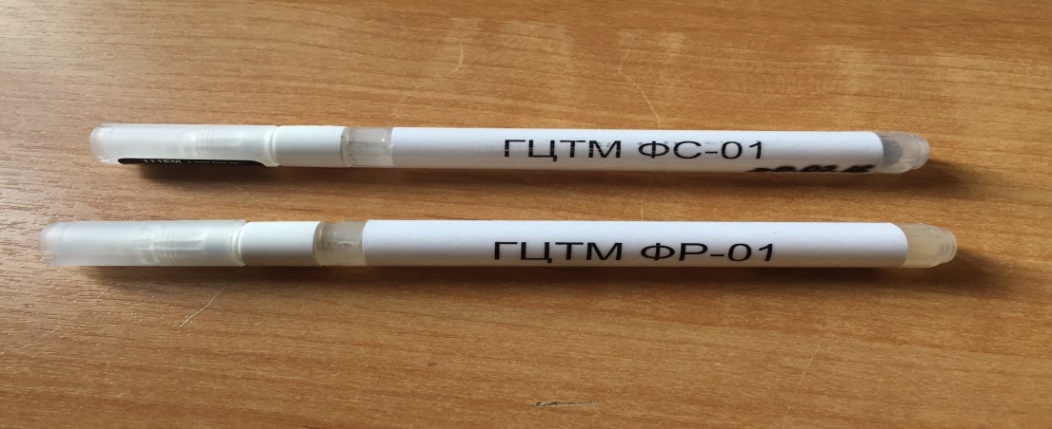 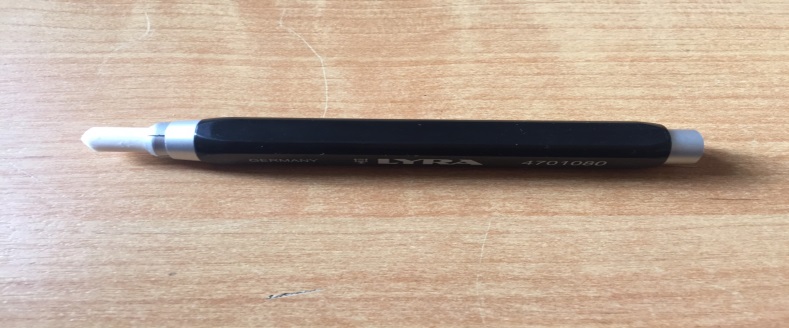 Специальный  фломастер  и цанговый карандаш с полимерным грифелем
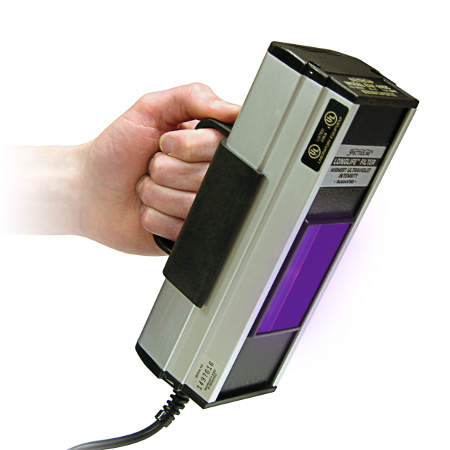 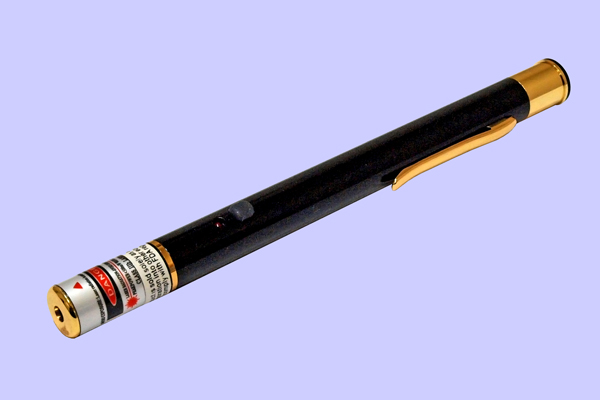 Лампа УФ с фильтрами 365 и 254 нм
Портативный инфракрасный лазер "ИК-980" с длиной волны 980 нм
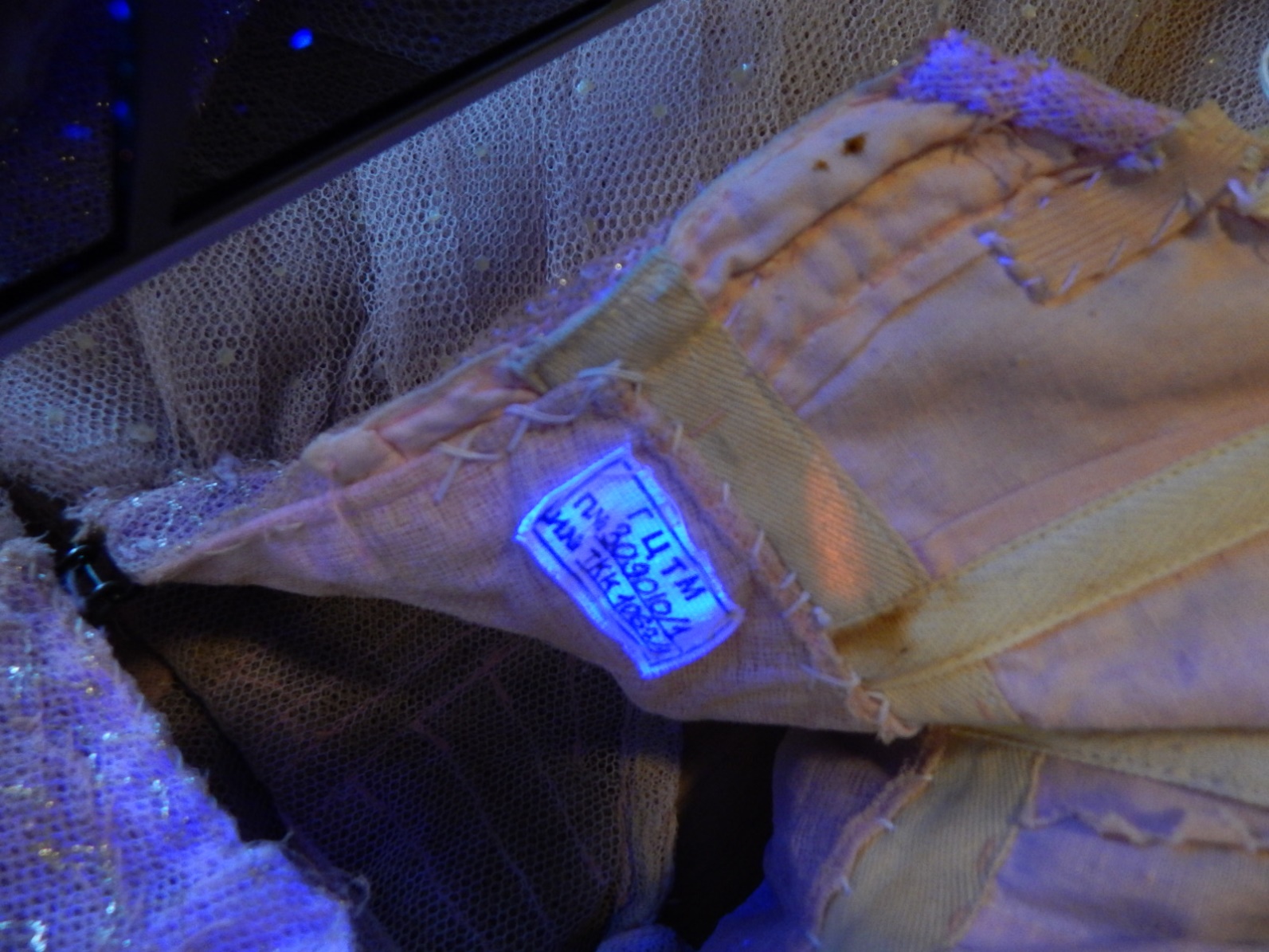 Этапы маркировки:
Определяется сохранность музейного предмета
Сверяются инвентарные номера первой и второй ступени учета на предметах и проводится их фотофиксация;
Определяется состав для нанесения охранной маркировки
Выбирается метод нанесения маркировки;
Осуществляется нанесение маркировочного вещества;
Производится фотофиксация предмета с нанесенной маркировкой под ультрафиолетом;
Фотографии промаркированных предметов и все имеющиеся данные вносятся в «информационный банк». Перед этим все полученные фотографии переименовываются в соответствии с порядковыми номерами по книге поступлений (КП)
Заполняются карточки промаркированных предметов в информационной системе музея «КАМИС».
Проводится мониторинг промаркированных музейных предметов.
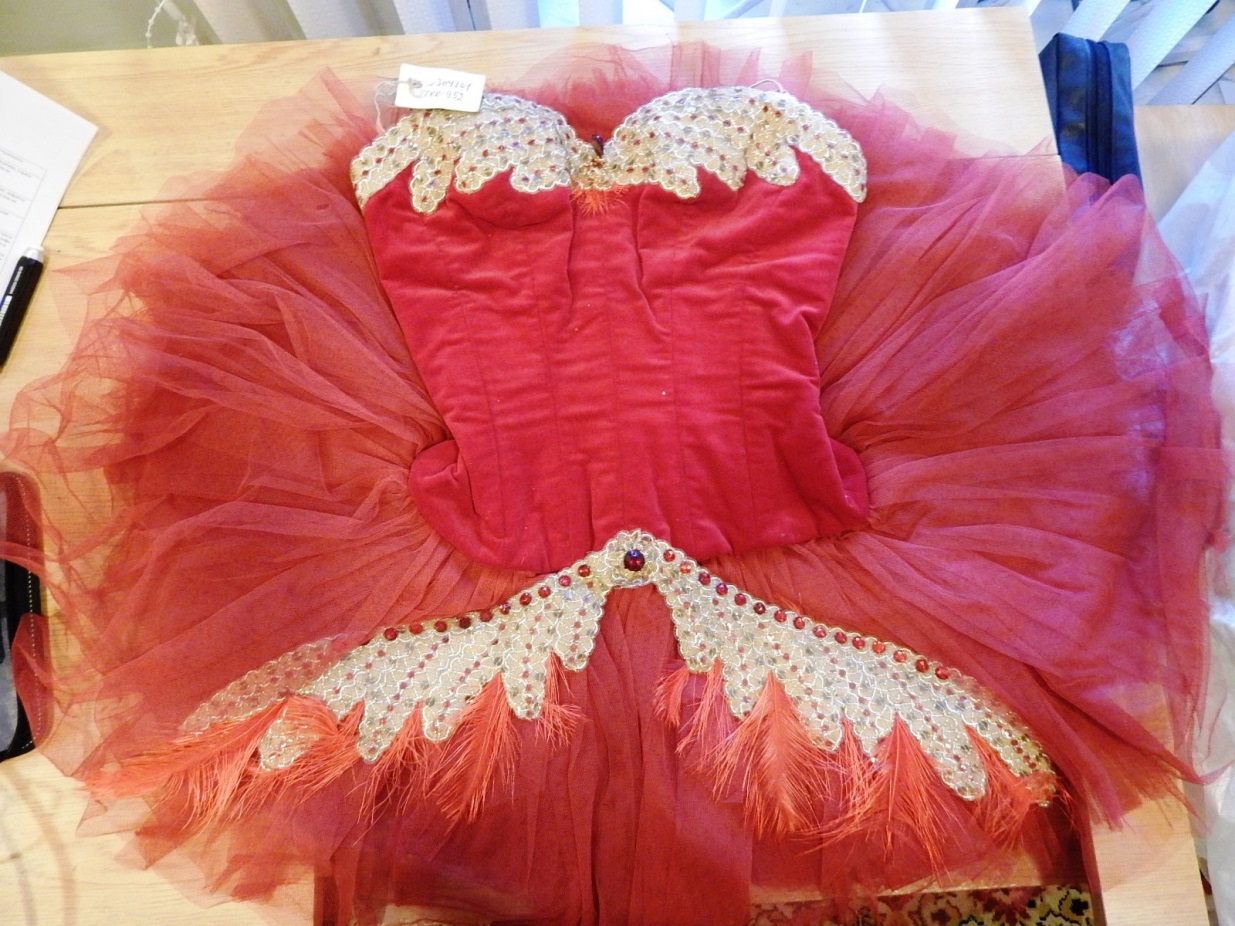 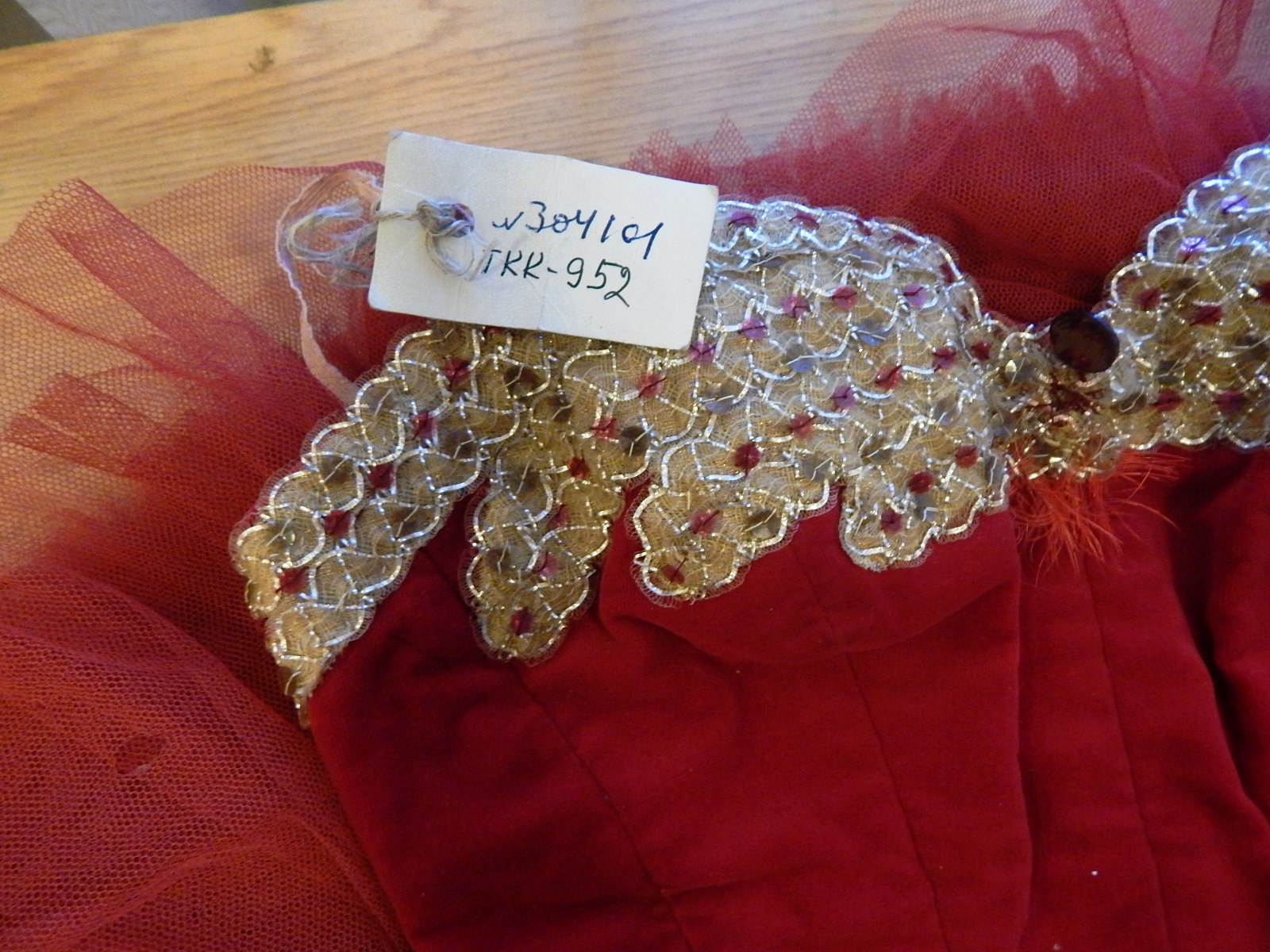 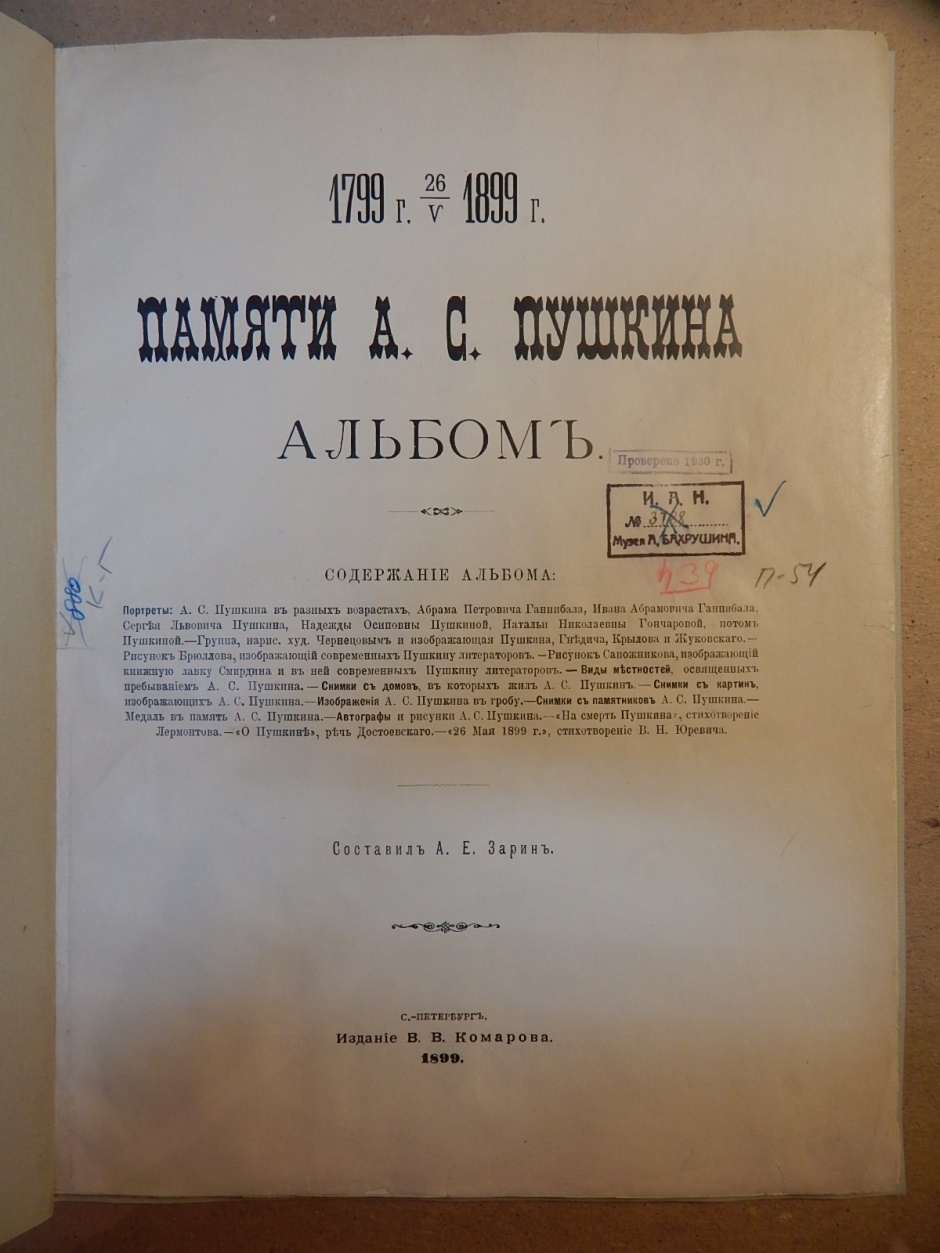 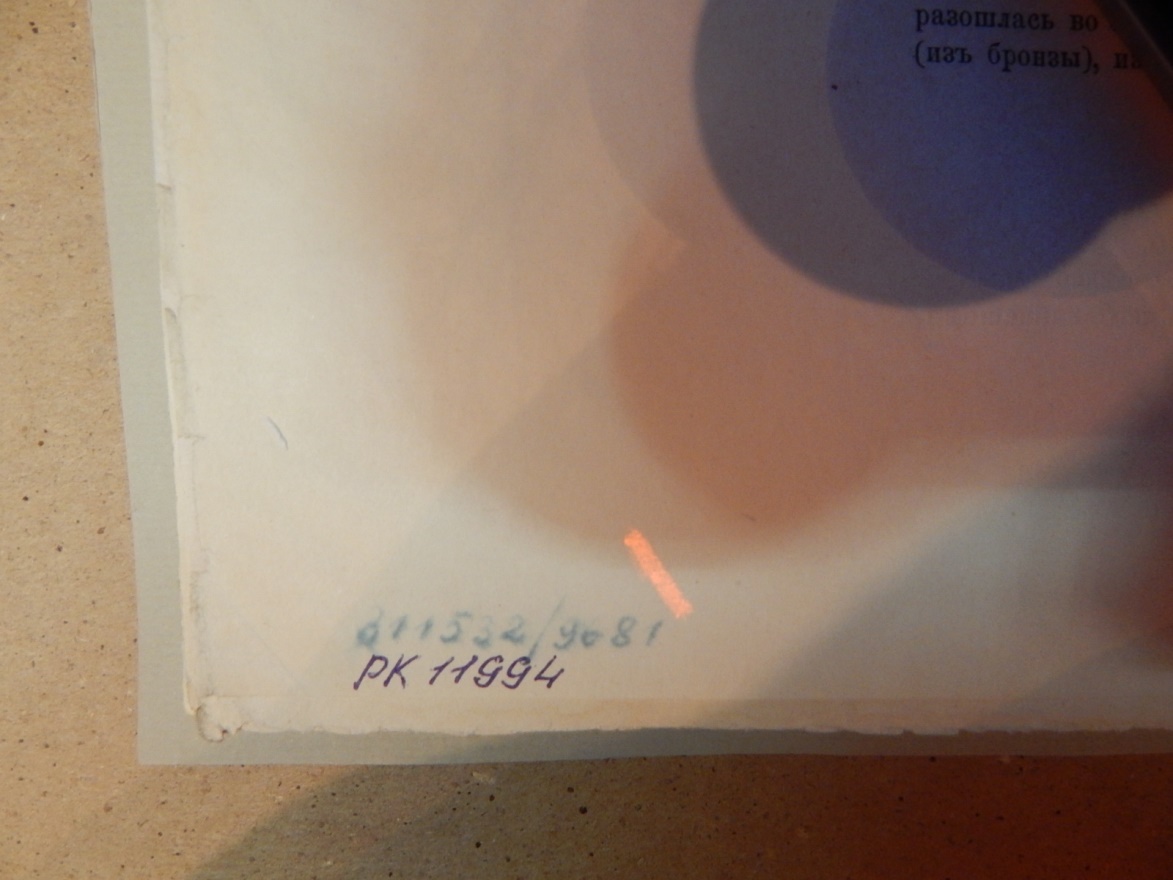 В соответствии с Федеральным законом Российской Федерации от 03.07.2016 № 357-ФЗ применение охранной маркировки музейных предметов и музейных коллекций, включенных в состав Музейного фонда Российской Федерации, является обязательным требованием к музеям, иным организациям, физическим лицам, во владении или пользовании которых они находятся
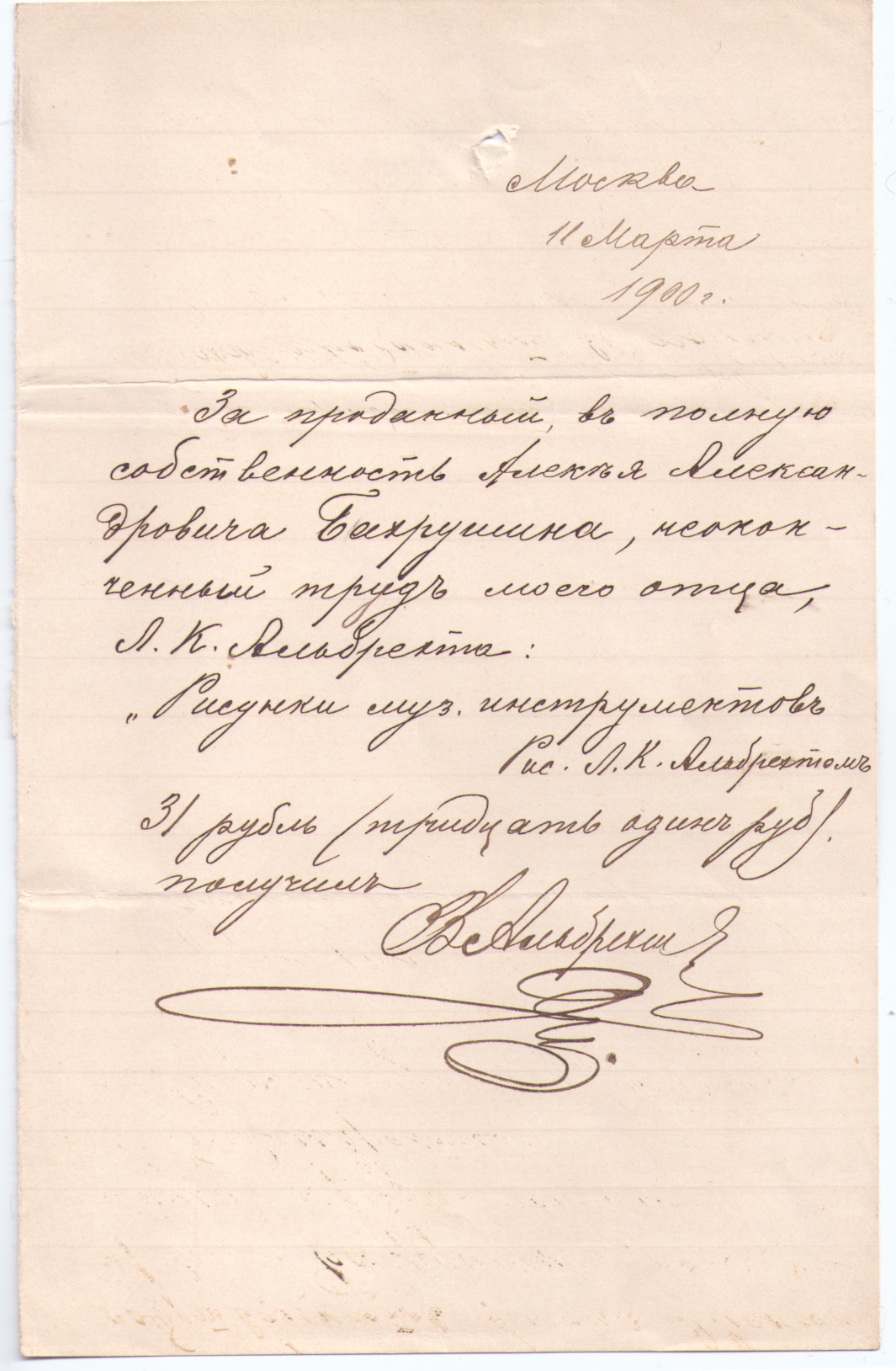 Помимо процесса маркировки Сектор участвует в оцифровке музейных предметов с созданием высокоточных копий в формате TIFF 600dpi, позволяющих посетителям и исследователям ознакомиться с музейным предметом в электронном виде. 
	Также полученные изображения можно использовать в издательской деятельности.
Что, где и как хранить?
Локальное или распределенное?
Как наполнять хранилище, учитывая, что сканирование может происходить в другом здании?
 
Проблемы:
помещение
оборудование
специалисты
регламент работ
взаимодействие с другими отделами музея
Указ Президента РФ от 17.03.2008 N 351 "О мерах по обеспечению информационной безопасности Российской Федерации при использовании информационно-телекоммуникационных сетей международного информационного обмена« ГОСТ Р 7.0.8-2013. Система стандартов по информации, библиотечному и издательскому делу. Делопроизводство и архивное дело. Термины и определения.ГОСТ Р 33.505-2003 Единый российский страховой фонд документации. Порядок создания страхового фонда документации, являющейся национальным, научным, культурным и историческим наследием.
ГОСТ Р 33.3.02-2008. Единый российский страховой фонд документации. Страховые копии документации, являющейся национальным научным, культурным и историческим наследием. Общие требования к условиям хранения.Методические рекомендации по электронному копированию архивных документов и управлению полученным информационным массивом / Ю.Ю.Юмашева. – М.: ВНИИДАД, 2012. – с. 125.
Спасибо за внимание!